PQB study
2/26/2019
Caryn Palatchi
ATLIS’s
*RTP: PQB Etalon studies of Hall A and B lasers (+ Chopper phase PQB study, bunch position)
*RTP: weekly measurement of transition time and 8HVPS check
RTP: PITA voltage feedback on HallA charge asymmetry
*RTP: Position Difference Feedback PartI to FC2
RTP: Position Difference Feedback PartII to ILD
RTP: Position Difference Feedback PartIII to HallA –
*Helicity Magnet Testing
Cathode Rotation/Alignment
-------Studies not in ATLIS form-------
Transport study –within injector (apertures, prebuncher, chopper…)
Transport study – adiabatic damping “ test position feedback and damping with RTP and HELMAG” - “can even turn on/off other Halls” – do study with other halls off, incorporate HallC 
TODO: submit atlis for Reducing HallC Aq with it’s IA (we are affected by it)
Test high transmission setup of flipping left/right – need Joe to help write Atlis. Wein?
RTP cell – status check: good
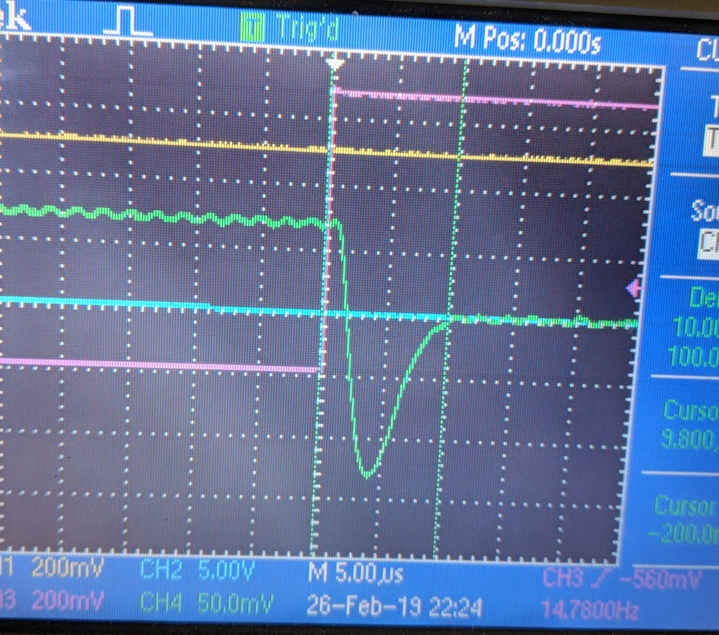 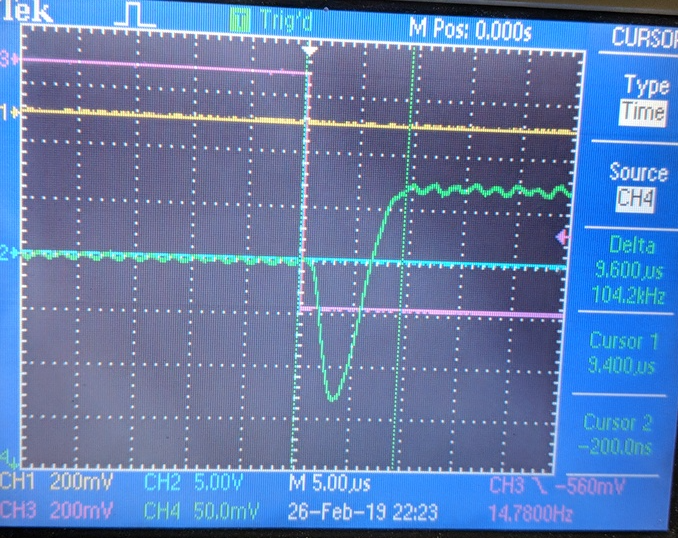 Helicity Magnets – Calibration/Sensitivities
1HE0L02H sp+-1000
1HE0L01V sp+-1000
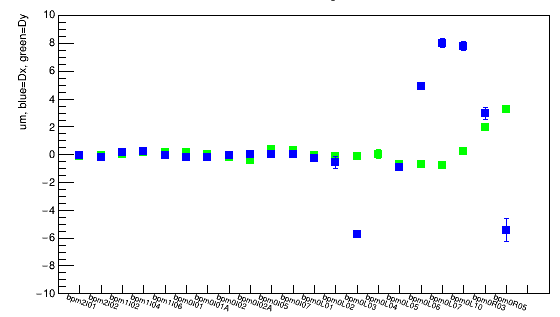 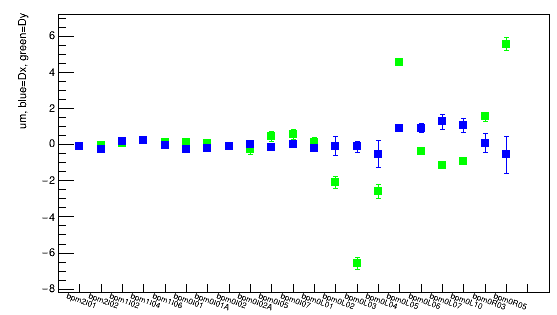 1HE0L03H sp+-1000
1HE0L03V sp+-1000
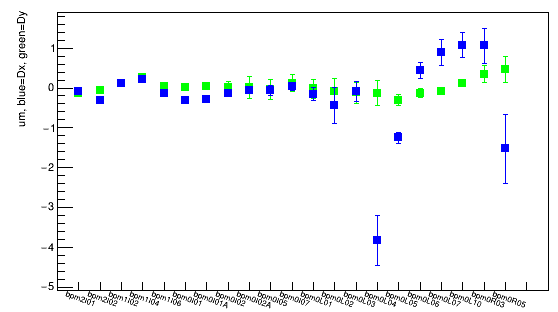 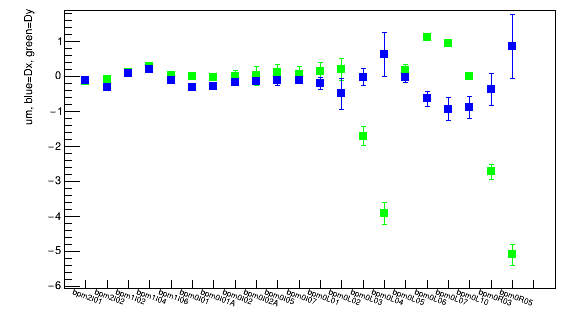 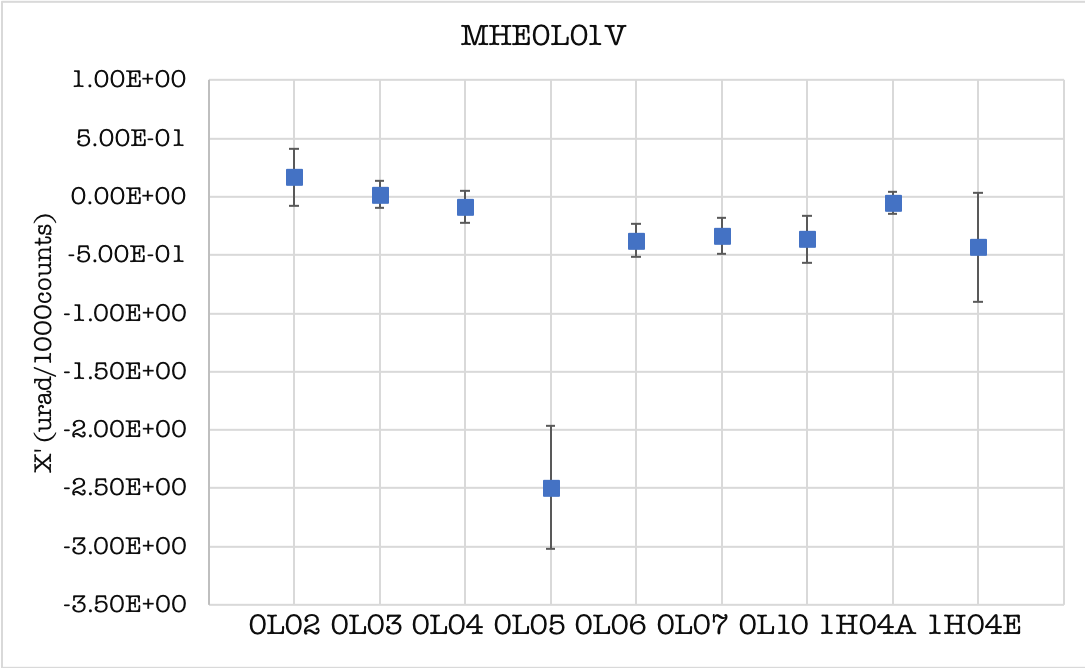 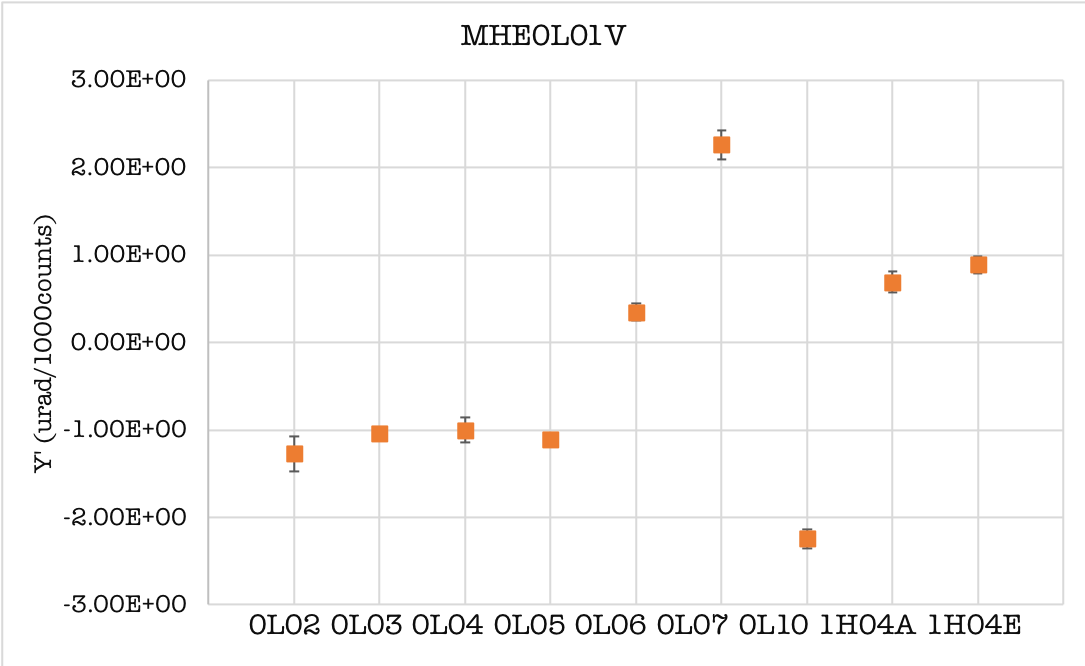 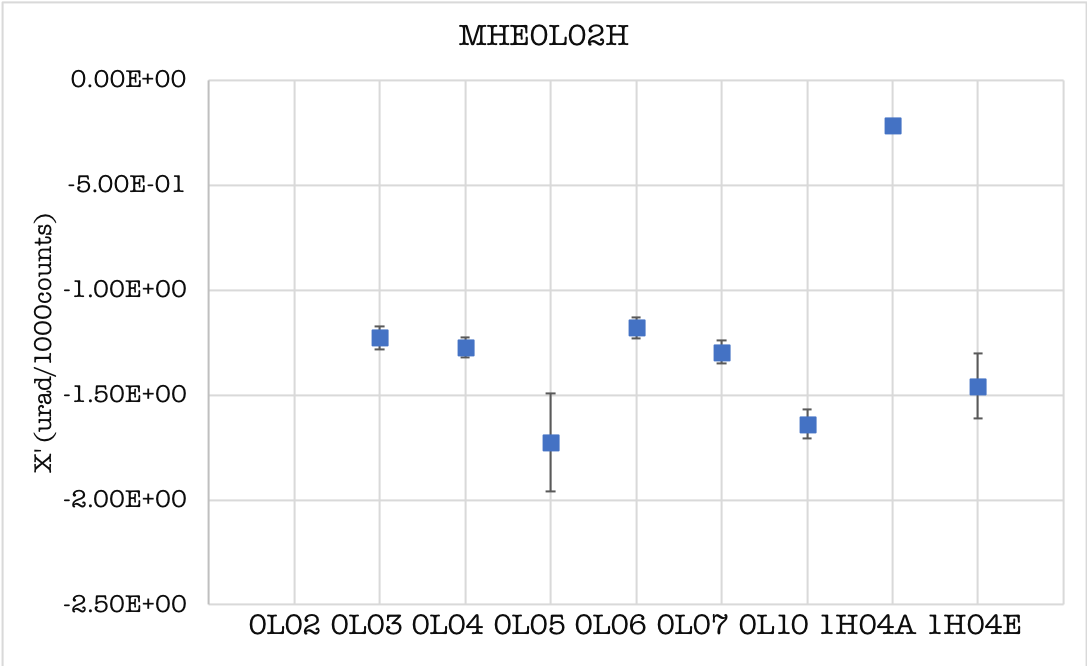 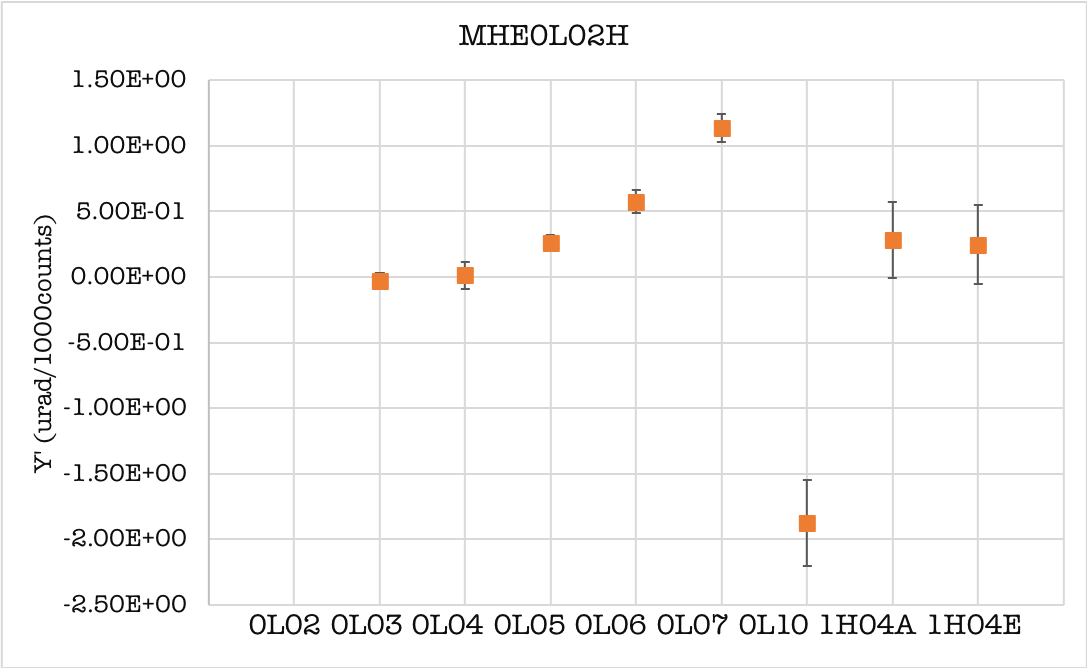 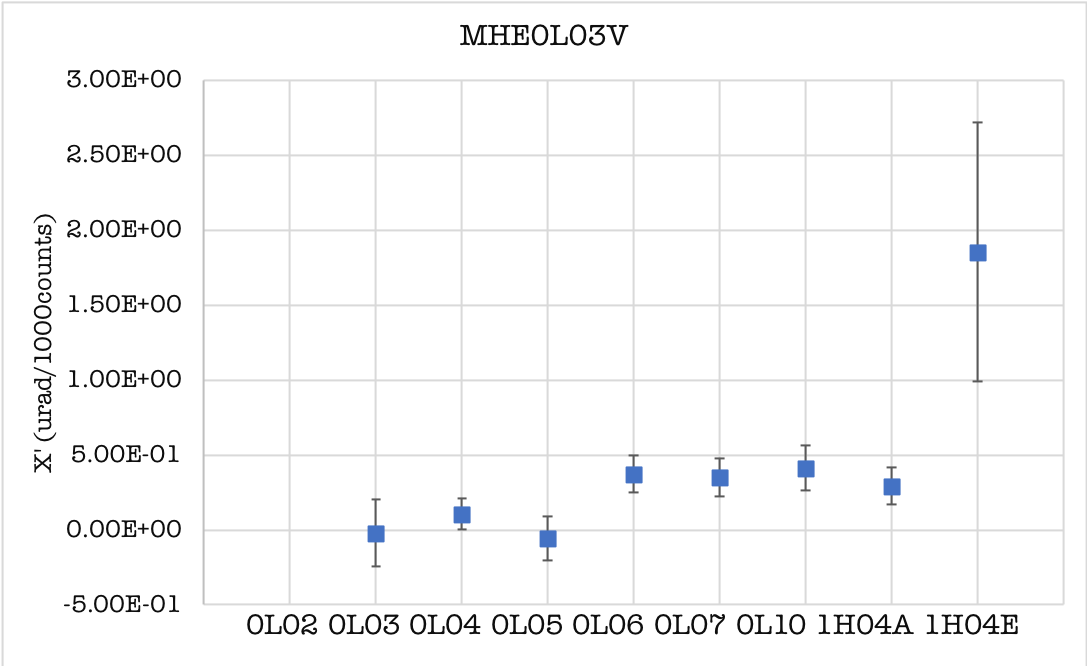 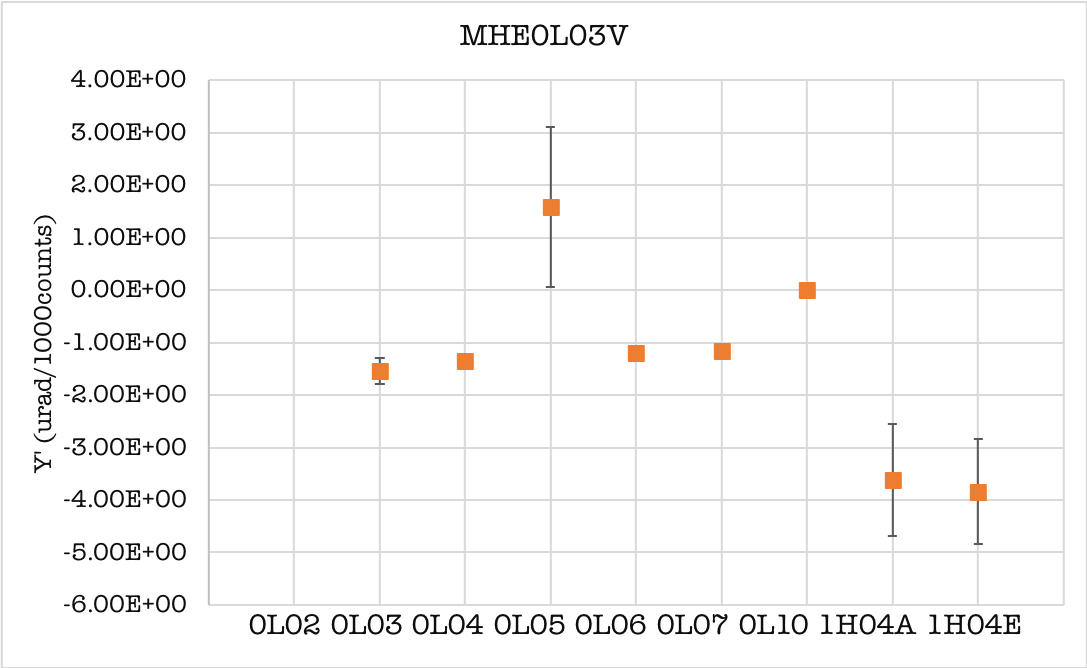 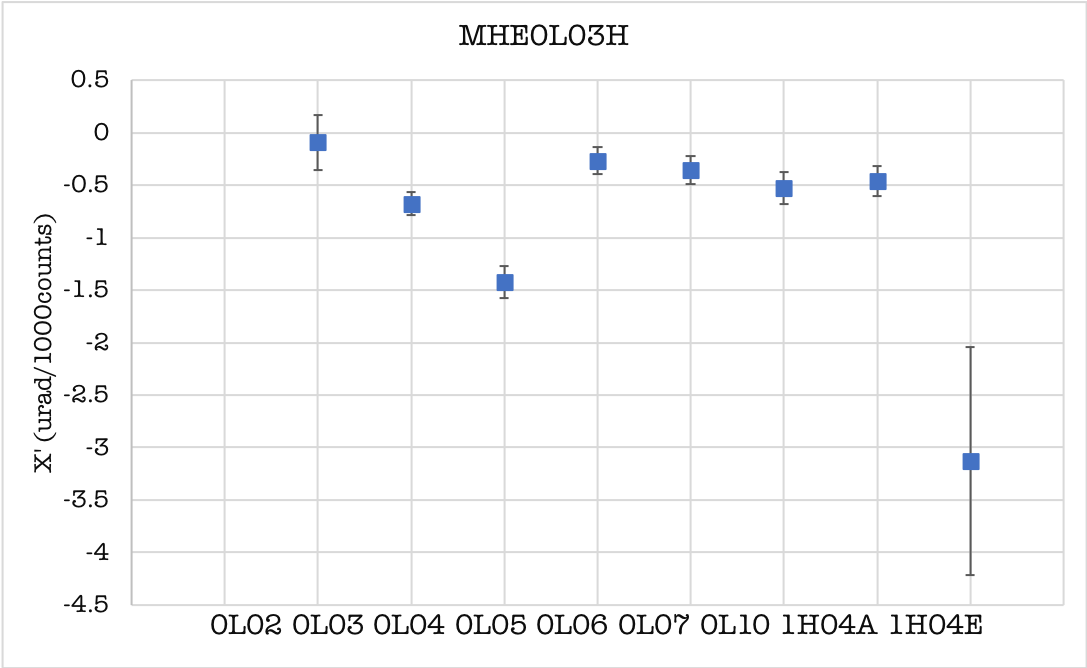 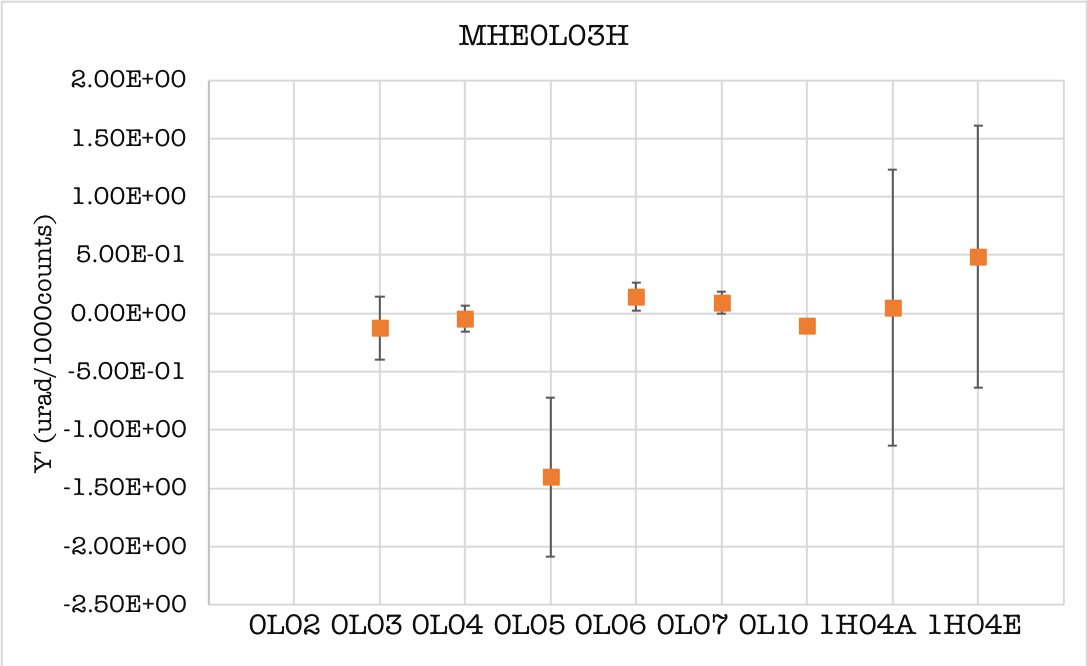 Position Difference Suppression Scale Factor
THE PAST
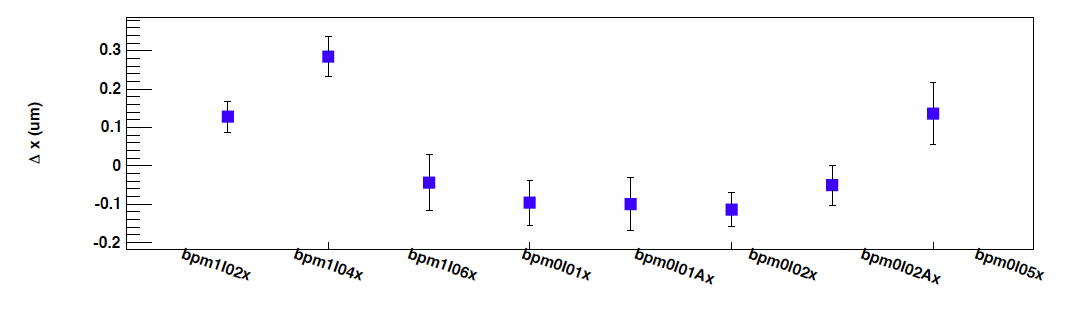 PREXI
PREXI
Pos. diff. inj. ~200-300nm,
Pos. diff. Hall~30-100nm~60nm
PREXI accumulated
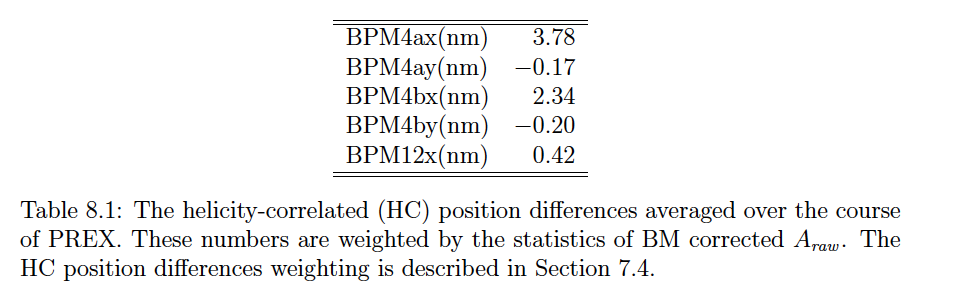 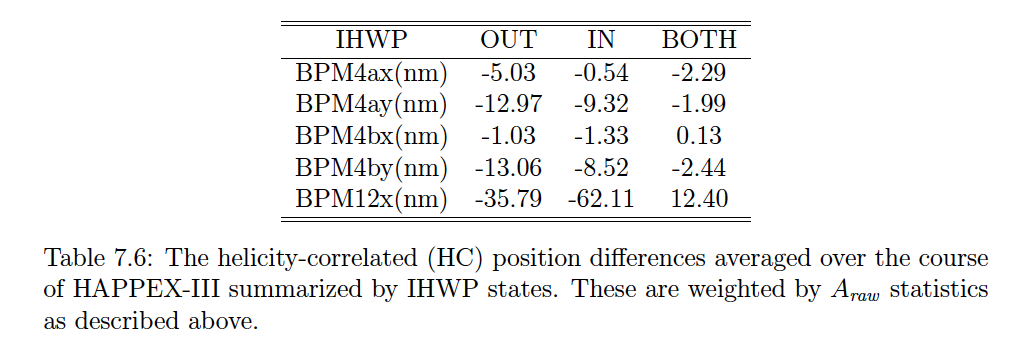 nm
HAPPEXIII
30X factor
300nm/10nm
nm
Position Difference Suppression Scale Factor
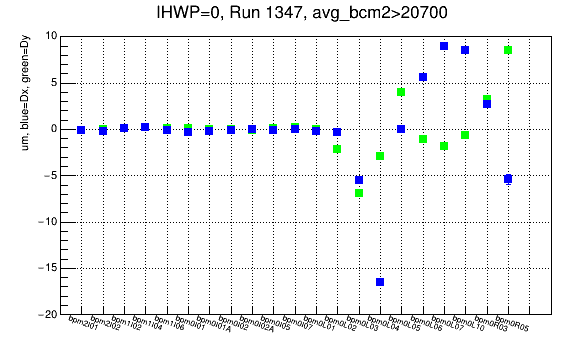 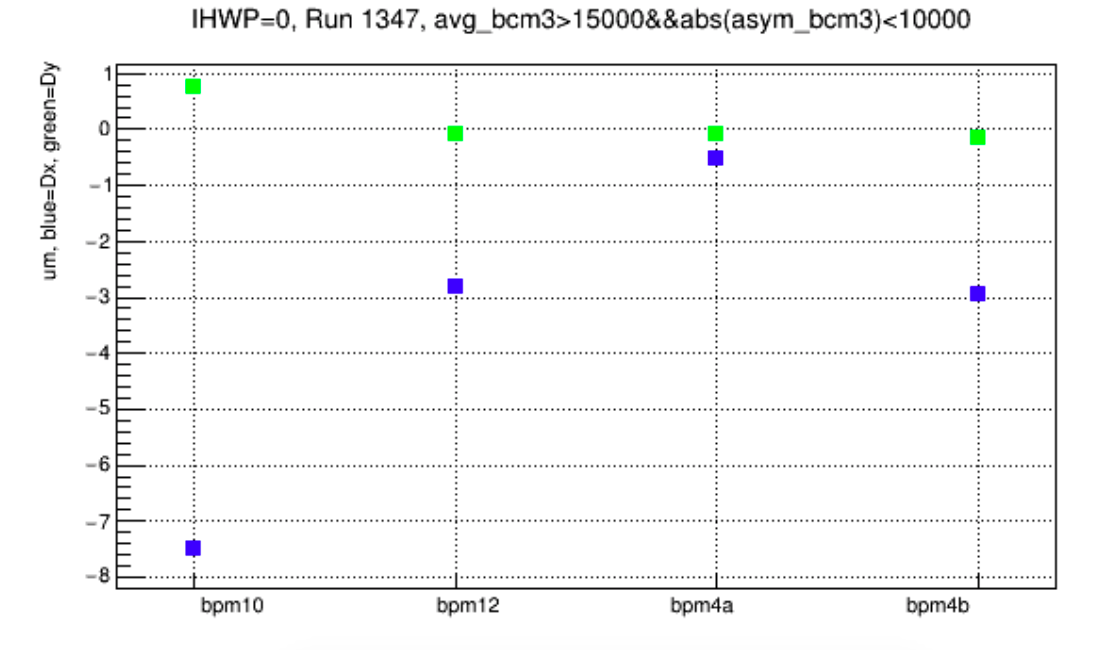 3um
Max 
7um
1H04A: sigmax/y=0.1019/0.09605mm1H04B: sigmax/y=0.1913/0.1545mm1C12: sigmax/y=0.23/0.1804mm
Max 14um
0L03: sigmax/y=0.3687/0.6986
dispersive
Numbers…
Position difference suppression factor between 5MeV region and 2.2GeV Hall:     MAX position difference in INJ: bpm0L04 -16.5um (sigmax= 0.75mm, betax=9.5m )     MAX position difference in Hall (for 1C12,1H04A,1H04E): bpm1H04E -2.9um (sigmax= 0.1913mm , betax= 123.4m)	->Suppression factor InjDx/HallDx ~ 5.7At 1GeV, 1H04E sigmax=0.1554mm, betax=135.3m. Suppose pos diffs in the Hall scale as (sigma/sigma0)*sqrt(beta/beta0), then scale factor for 1GeV will be	->Suppression factor at 1GeV InjDx/HallDx * (sigma0/sigma)*sqrt(beta0/beta) ~ 5.7 
*(0.1913mm/0.1554mm)*sqrt(123.4m/135.3m) ~ 6.7 EMPIRICAL NUMBER*Note that this suppression factor isn't the same thing as the adiabatic damping factor sqrt(p/p0)=sqrt(1GeV-2.2GeV/5MeV)~ 14(1pass) - 21(2pass) for the 5MeV region or 88-130X from the 130keV region.
PQB settings can get<40nm in the prechopper region and 80nm in the post chopper region. The "nominal" spring settings show a case where 0R's aren't so blown up compared with 0L's. On 1/22 we got ILD pos differences<0.2um for all bpms except 0R02,0R05.
-So, lets say there's a configuration where we have<0.2um position differences in the injector. With 6.7X suppression factor at 1GeV, that would be 30nm in 1H04E. Assuming slow reversals cancellation is 5X that would give net 6nm. 3X worse than PREXI
If we really did a good job with the RTP voltage settings, and managed to get 80nm throughout the injector, it would be 10nm in 1H04E. Assuming slow reversals cancellation is 5X that would give net 2nm. PREX-I level
I think either we need at least a factor of 3X better in position-difference-suppression-factor/adiabatic damping OR we do really, really well with the RTP in the injector to get to PREXI level.
EXTRA
Position Difference Suppression Scale Factor
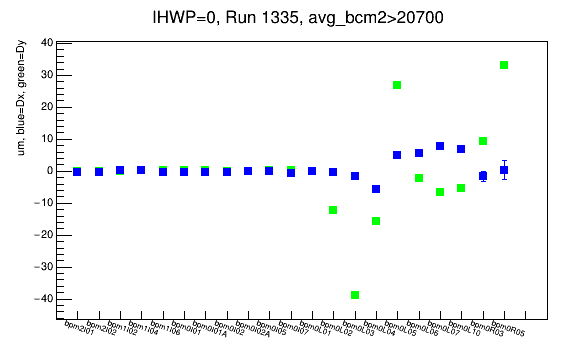 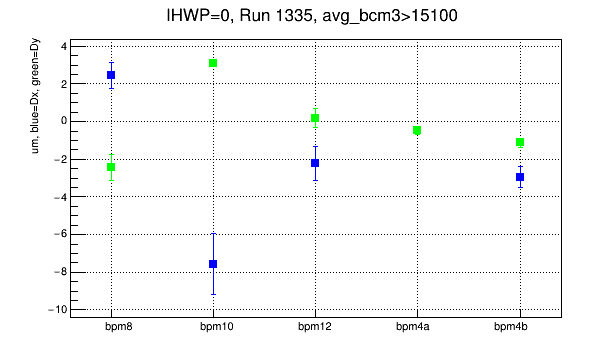 Max 35um
Max 9um
2um
Harpfitter tool
HALL-**1H04A: sigmax/y=0.1019/0.09605mm-**1H04B: sigmax/y=0.1913/0.1545mm-1H00: sigmax/y=0.2012/0.1566mm-1C18B: sigmax/y=0.3536/0.139-1C18A: sigmax/y=0.3861/nan-1C17: sigmax/y=0.4846/0.05387mm-**1C12: sigmax/y=0.23/0.1804mm-1C07B: sigmax/y= 0.298/0.122mm-1C07A: sigmax/y=0.1898/0.1053mm-1C05: sigmax/y=0.1851/0.09703mm
INJ-1I06: sigmax/y=0.5273/0.7348mm-**0L03: sigmax/y=0.3687/0.6986-**0L07: sigmax/y=0.7835/0.3582mm-0L08: sigmax/y=0.1956/0.07174mm-0L09: sigmax/y=0.4082/0.2581mm-**0L10: sigmax/y=0.3627/0.2734mm-**0R05: sigmax/y=0.3637/0.5972mm
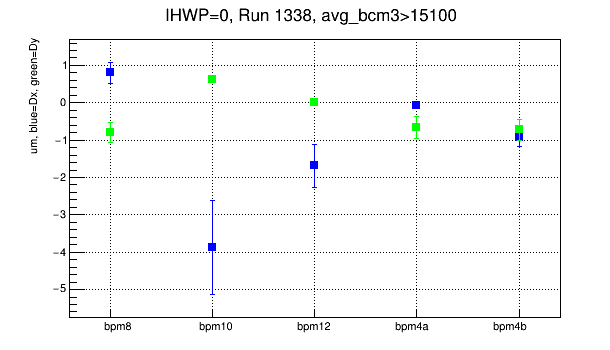 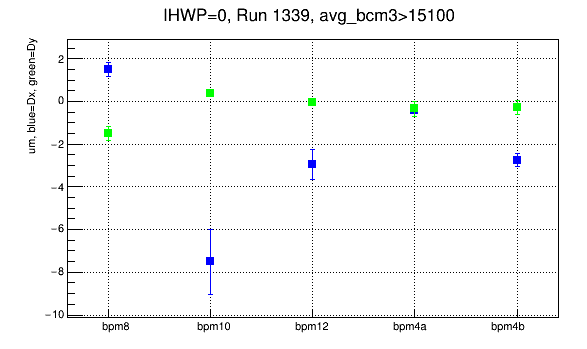 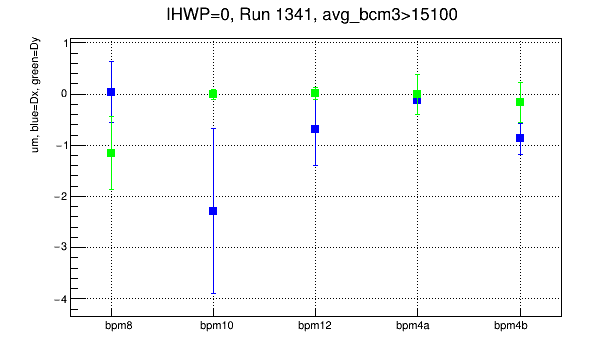 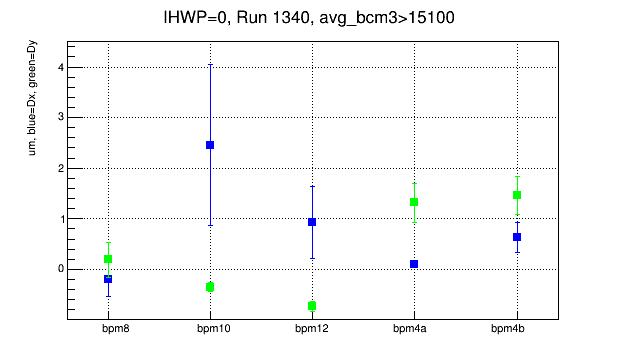 HAPPEXIII
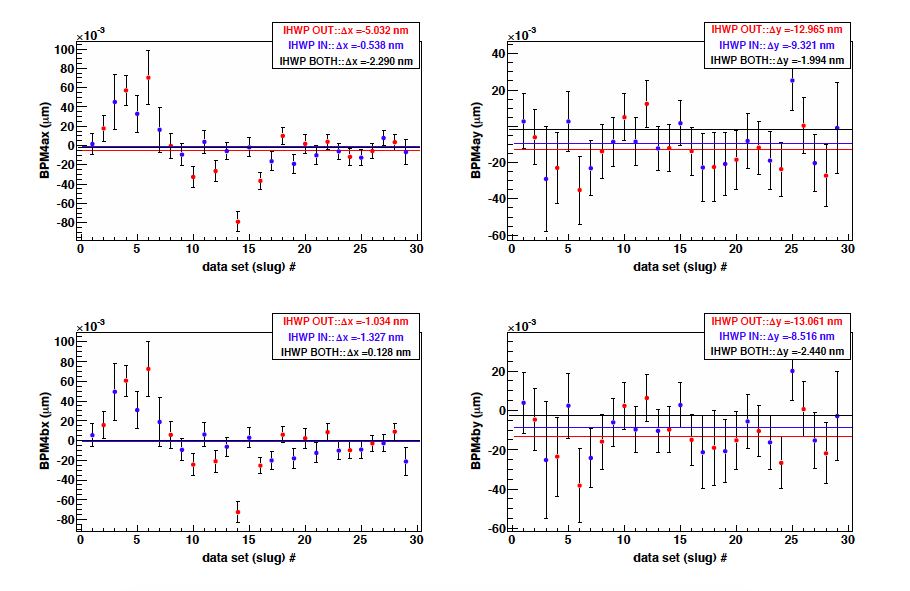 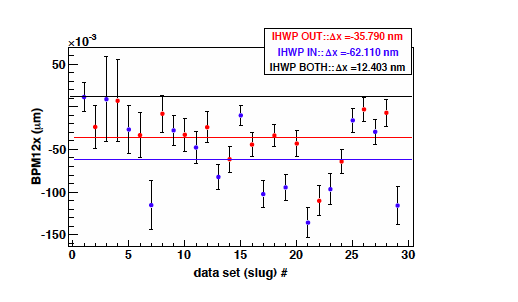 Baseline – Nominal Settings
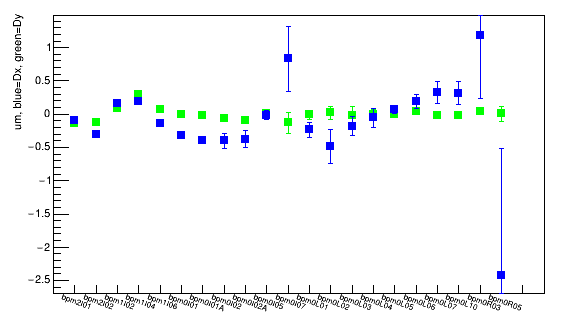 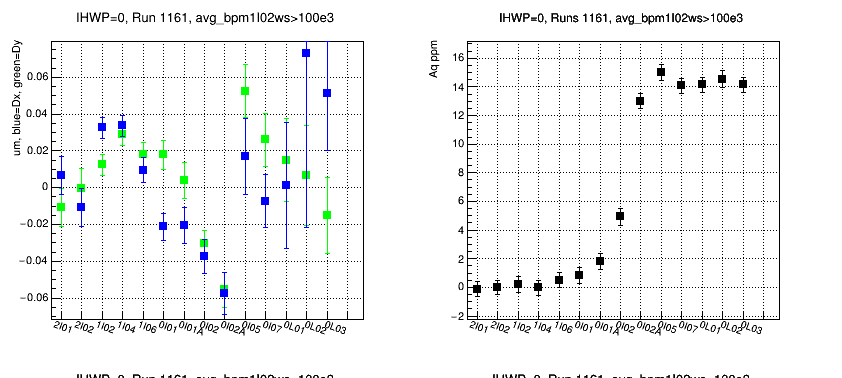